StandICT event						28 April  March, 2023
Digital Product PassportWhy, How, When
Ilias IAKOVIDIS 
Advisor, Digital aspect of Green Transition, 
DG CONNECT, European Commission
Sustainability is not only about GHG emissions reduction
Key driver Sustainability is not only about GHG emissions reduction
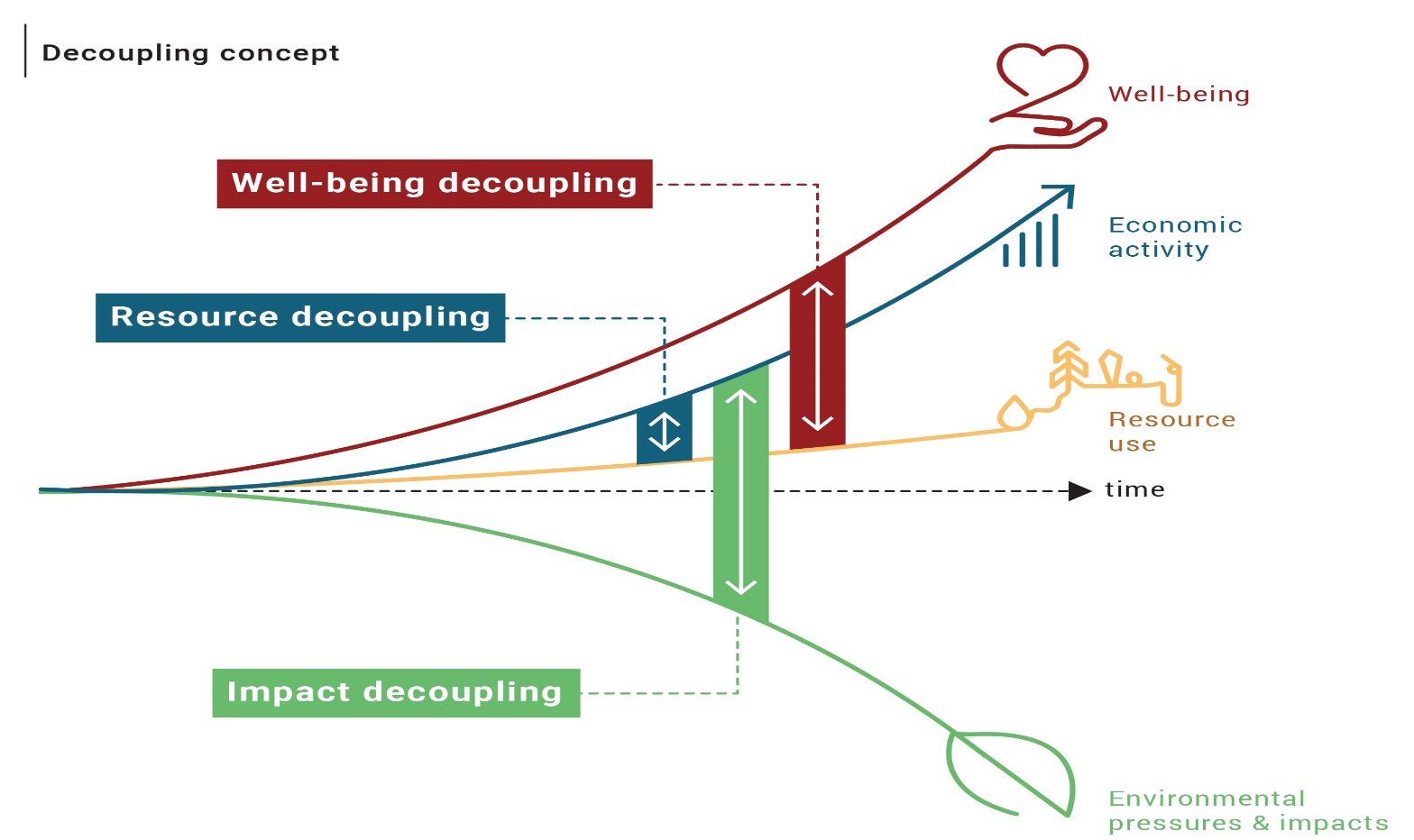 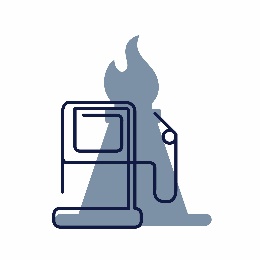 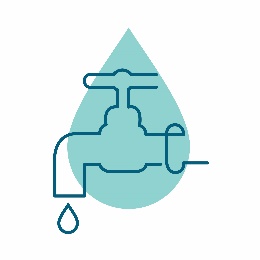 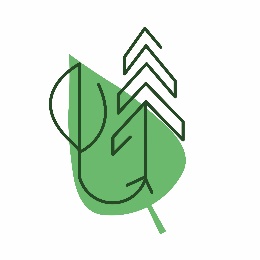 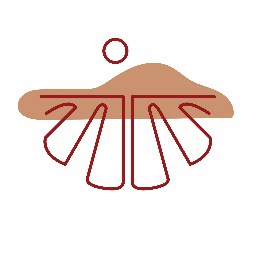 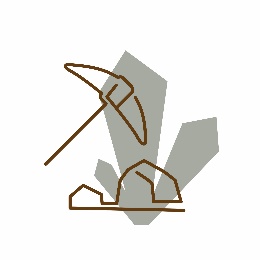 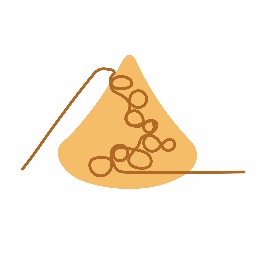 Key tool for Circular Economy: Cooperation & Information exchange
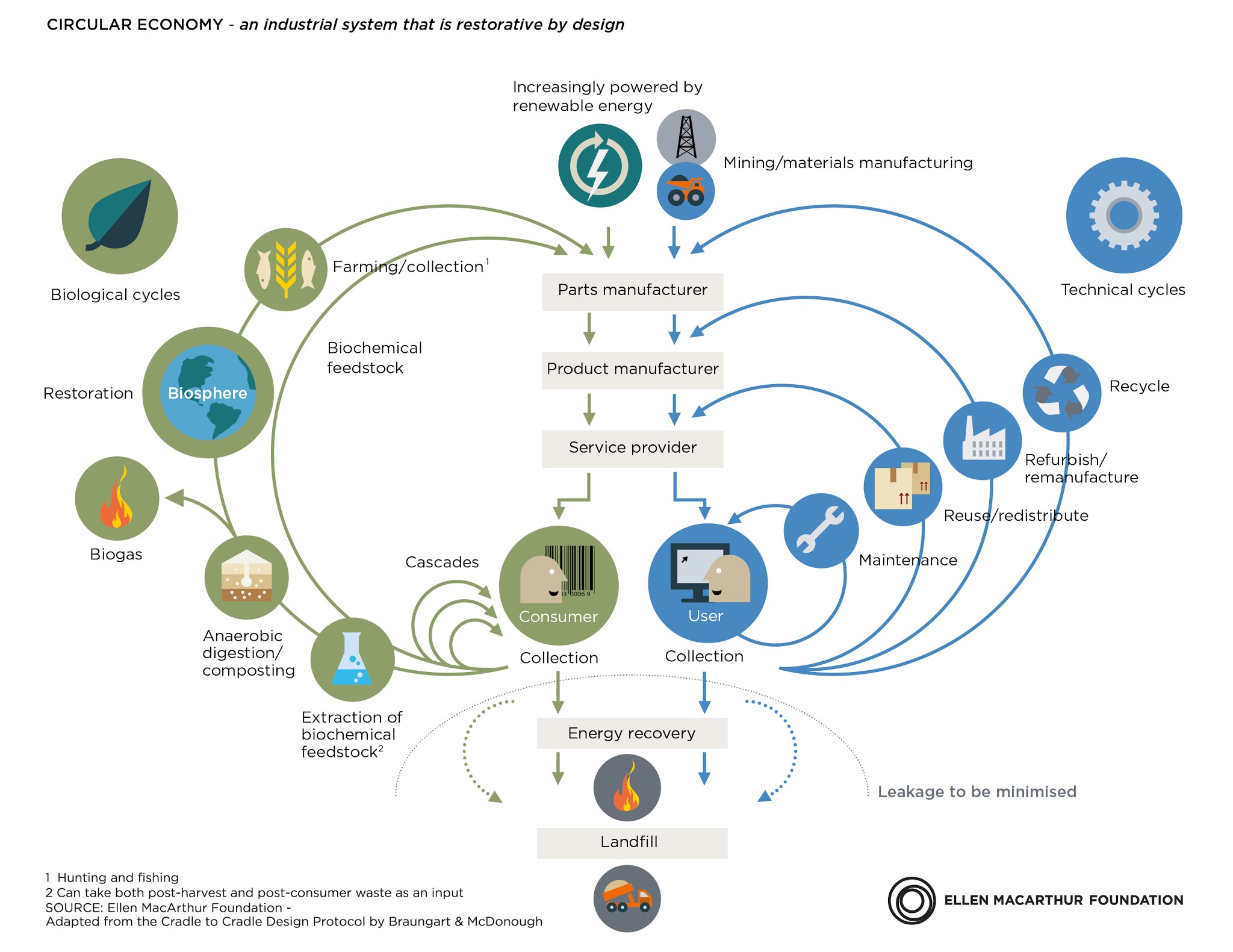 Cooperation among manufacturers, retailers, repairers, recyclers, is essential to enable these ‘circles’
Recent & directly relevant EU legislations:
Ecodesign for sustainable products - European Commission  – product requirements, information requirements across who supply chain, Digital Product passport (30.3.2022)
Empowering consumers for the green transition - European Commission  (30.3.2022)

Proposal on the Directive on Green Claims ( 22.3.2023)

Proposal for a Directive on common rules promoting the repair of goods ( 22.3.2023)
ESPR
Digital Product Passport (DPP) – expected benefits
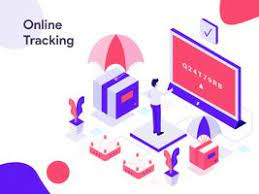 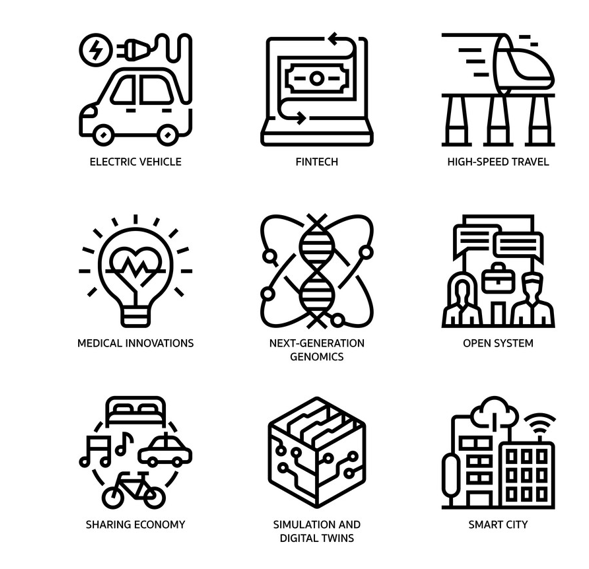 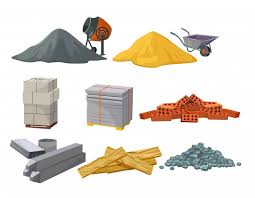 Tracking the life story of a product, enabling services related to its remanufacturing, reparability, re-use/re-sale/second-life, recyclability, new business models
Enable manufacturers to create products digital twins, embedding all the information required
Tracking of raw materials extraction/production, supporting due diligence efforts
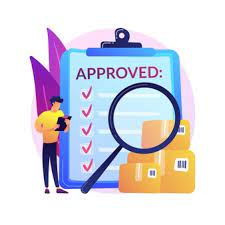 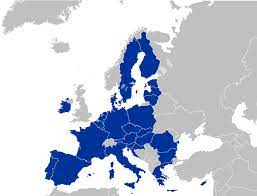 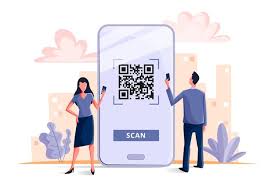 Allow citizens to have access to relevant and verified information related to the characteristics of the products they own or are considering to buy/rent (e.g. using apps able to read the identifier
Make available to public authorities and policy makers reliable information. Enable to link incentives to sustainability performance
Benefit market surveillance authorities and customs authorities, by making available information they would need to carry out their tasks
DPP basic Data Architecture
Offline data
(Few) centrally stored data
Decentrally stored online data
DPP
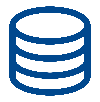 DPP registry
Public data
PART.A. Cross-sectorial Basic Data Elements
Structured/ Machine readable data
Versioned
Retention period
All data carriers
PART.B. Links to DPP
All product unique identifiers
Restricted data
PART.C. Control Data Elements
The information that allows the verification of the authenticity of the DPP
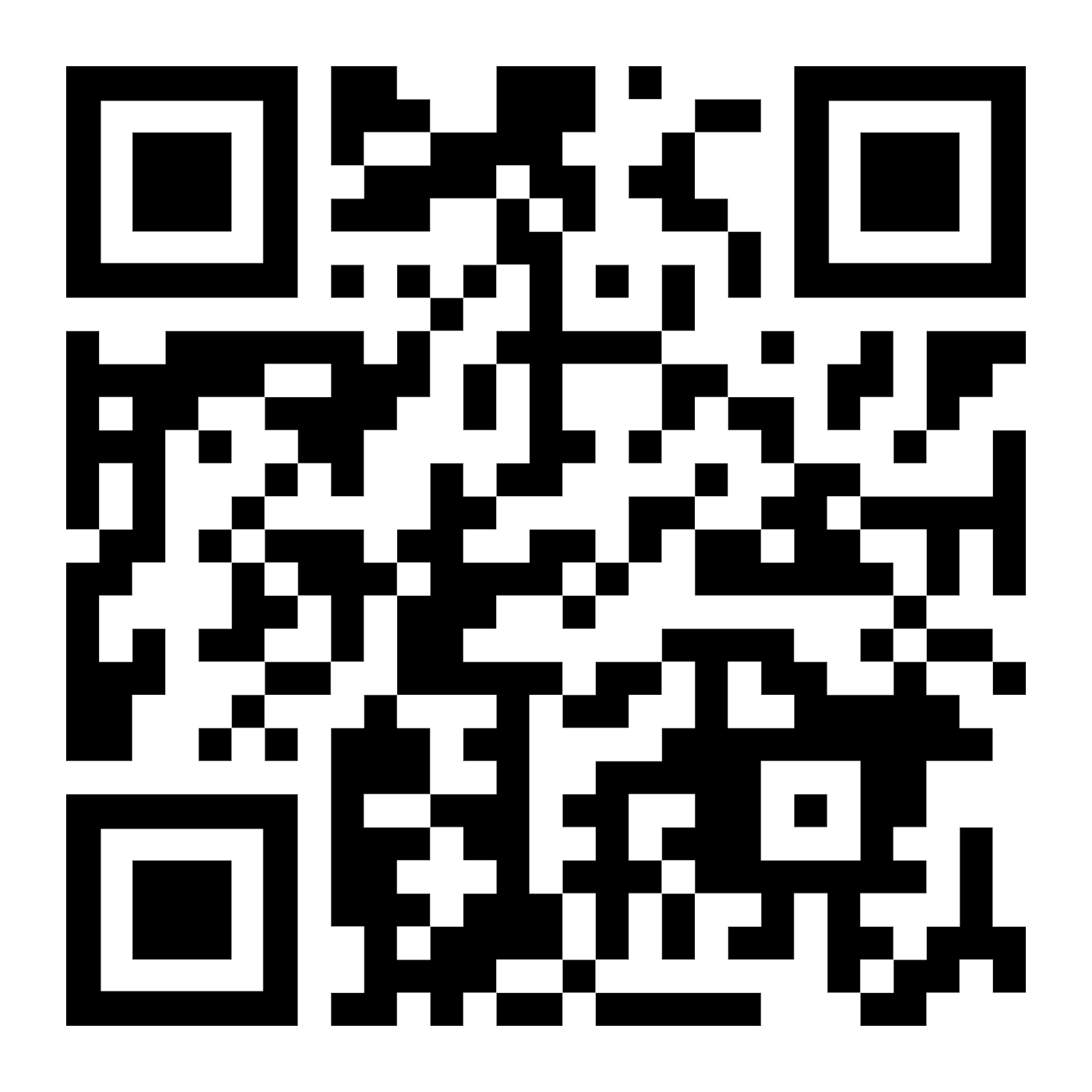 Counterfeiting info
Data Carrier
DPP design
DPP-system
DPP-data
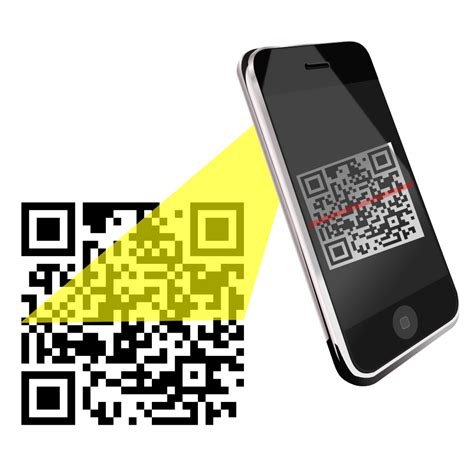 (to be developed before DPP deployment)
(to be identified when developing product-group specific secondary legislation)
Possible Track & Trace identifiers
All standards and protocols related to the IT architecture, like standards on:

Data carriers and unique identifiers
Access rights management
Interoperability (technical, semantic, organisation), including data exchange protocols and formats
Data storage
Data processing (introduction, modification, update)
Data authentication, reliability, and integrity
Data security and privacy

The DPP registry
Economic operator’s name, registered trade name
Global Trade Identification Number or equivalent
TARIC code
Global location number
Authorised representative
Reference of the back-up data repository
…
Digital Product Passport
Example of potential attributes
Description of the material, component, or product
Recycled content
Substances of concern
Environmental footprint profile
Classes of performance
Technical parameters
…
Standardisation Request
The scope and legal requirements

Basis for future harmonised standards

8 new areas of harmonised standards to be drafted to support the implementation of the proposed DPP-system. In particular:
Unique identifiers
Data carriers
Links between physical product and digital representation, including look-up mechanism
Access rights management
interoperability (technical, semantic, organisation), including data exchange protocols and formats and data processing (introduction, modification, update)
Data authentication, reliability, integrity
Data security and privacy